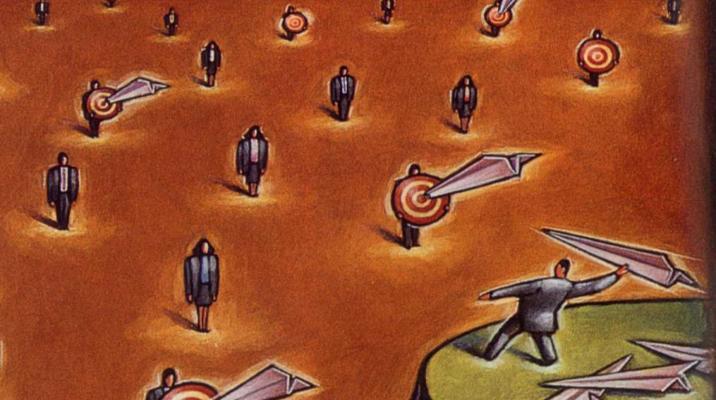 Smart Start Lead Generation ProgramWestern Region
August, 2010
Integrated Programs to Drive Fixed Printer Demand
Smart Start* Programs
Lead Generation Program

- Dedicated, IN-funded lead generation program for select partners in the Northwest region
  Focus on high-potential value proposition: Smart Printing
- Primary Telemarketing
- July 26th – Oct 31st
Printer Trade-in Program

 End-user facing program, partners can leverage
 Offer: Up to $450 rebates
 Feb 1 to December 31st
Smart Printing Messaging Campaign
 End User facing program, partners can also leverage
 Offers: Smart Printing WP, calculator, case studies, etc.
  Will kick off in Q3, run through 2010
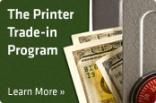 *Smart Start is the overall program name for the marketing  initiatives that will drive Fixed Printer & Media revenue opportunities in the channel in 2010 . It is not the name of the individual campaign components or assets.
Integrated Programs to Drive Fixed Printer Demand
Smart Start* Programs
Lead Generation Program

- Dedicated, IN-funded lead generation program for select partners in the Northwest region
  Focus on high-potential value proposition: Smart Printing
- Primary Telemarketing
- July 26th – Oct 31st
Printer Trade-in Program

 End-user facing program, partners can leverage
 Offer: Up to $450 rebates
 Feb 1 to December 31st
Smart Printing Messaging Campaign
 End User facing program, partners can also leverage
 Offers: Smart Printing WP, calculator, case studies, etc.
  Will kick off in Q3, run through 2010
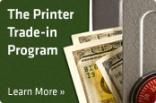 *Smart Start is the overall program name for the marketing  initiatives that will drive Fixed Printer & Media revenue opportunities in the channel in 2010 . It is not the name of the individual campaign components or assets.
Smart Start Lead Generation Program – Participating Partners
Northwest Region
Barcodes West
GSD and Associates 
Legend ID 
Pacific ID
SK & T 

California
ADC
MSA Systems
Redline
Royce Digital
Smart Start Lead Gen – Honeywell delivers…
Honeywell-funded, focused lead generation program for select, high potential partners
Integrated telemarketing & email program managed by HPC
Regional, industry-specific new-prospect lists
Dedicated telemarketing resources
Experienced, Smart-Printing trained telemarketers
Expanded team from 2009/2010 Pilot Program
Extensive Smart Printing Resources
Sales tools, co-brandable materials, training 
Sweetener Offers for Customers, Partners
Printer Trade-in Rebates – End Users
Smart Start Lead Gen – Partners deliver…
Follow-up on leads in timely manner 
Contact customers as quickly as possible
Update Salesforce.com  (lead management system) regularly
Coordinate with your Regional Printer Sales Contact
Communicate & team on sales opportunities to maximize success
Get trained on Smart Printing training
Leverage resources available from your Printer Sales Contact, the HPC Smart Start site, Honeywell INsider and Honeywell University
Take advantage of Marketing Opportunities
Co-brandable materials on the Partner Marketing Centre (www.Honeywell.com/pmc) 
All Smart Printing materials on HPC Smart Start Program site http://PartnerConcierge.com/smartstart.php
Program Overview
Goal
Leverage unique Smart Printing differentiator to generate fixed printer sales opportunities for select Honeywell Partners
Target Audience
Regionally-specific, Smart Printing-relevant industries/ applications/ titles (see next slide)
Offers
Find out how Smart Printers can streamline and improve your printing operations
Earn up to $450 in rebates through the Printer Trade-in Program
Tactics
Telemarketing (and emails) to regionally specific lists
Process
Leads distributed to regional Printer Sales Contact, who re-assigns to participating partners via Salesforce.com  lead management system
Partners follow up with customers, update lead records in Salesforce.com
Program Overview continued
Target Audience
Titles: Operations/ Warehouse Management, Quality/ Compliance Management, IT Management
Applications/ Industries: Manufacturing, Warehousing, Food & Beverage, Healthcare
Geography: Western Region
Timeline
Telemarketing: 	July 26th – Oct 31st 
Email Blasts:	August, Sept., Oct. 
Program Review:	Weekly
Lead Delivery:	Daily, ongoing
Lead Status Review:	Weekly
Telemarketing Approach
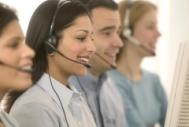 Target Quality and Warehouse contacts first
Position IN Smart Printing Differentiators
Extremely quick ROI and low TCO
Simplified printing infrastructure
Remote printer management capabilities 
Ability to integrate with and control other devices
Probe for application/ industry-specific pains
Leverage complete set of Smart Printing Resources as well as Trade-in offer to develop qualified lead
Lead Definition
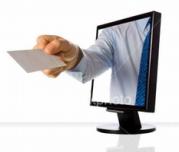 Captured in Lead Detail in Salesforce.com

Qualified leads captured will be defined by one of three categories:
A Lead - 
Established Budget, Authority, Needs and Timeline with interest to meet or receive a call from a sales associate.
B Lead - 
May have a project in the near future, is interested in more information and would like a sales associate to contact them.
C Lead - 
Company is interested in products/solutions/demo and would like a sales associate to contact them in xx days.
Leads
Update your Leads in Salesforce.com  : www.salesforce.com 
If you have questions or need training on how to use the Salesforce.com lead management system, contact:
Dave Koering – Senior Manager, Global Lead Management
Dave.koering@Honeywell.com – (319) 369-3705 


Lead Status Tracking and Reporting
Walter Mikaelian – Honeywell Partner Concierge 
walter@partnerconcierge.com - (480) 350-7999
Smart Start Program Resources -SALES


http://PartnerConcierge.com/smartstart.php
Smart Start Lead Gen Resource Site
Please use your HPC User ID or register as a new user to access the site


	Program Reference Information, Sales Tools and Customer-facing Materials (case studies, white papers, trade-in coupons, product profiles) 
      + NEW: Smart Printing Partner Video
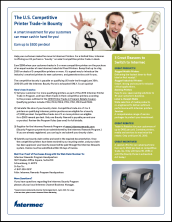 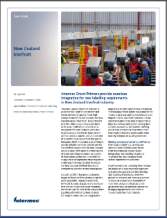 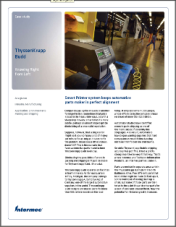 Smart Start Program Resources – MARKETING


www.Honeywell.com/pmc
Honeywell Partner Marketing Center 
Please use your Salesforce.com  User ID or register as a new user to access the site

     Co-brandable Customer-facing Materials (white papers, trade-in coupons/email signatures/templates, product profiles)
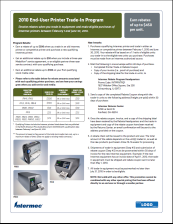 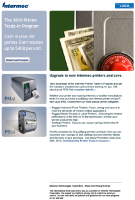 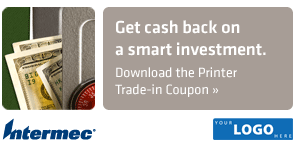 Questions?
Program Management
Walter Mikaelian – Honeywell Partner Concierge
(480) 350-7999
Walter@PartnerConcierge.com

Honeywell
Greg O’Brien	  – Honeywell Global Channel Manager
Mark Quinn 	  – Northwest, Honeywell Sales Team
Roger McCloskey – California, Honeywell Sales Team
Appendix
Smart Printing End User Value Proposition
Smart Printing Resources
Healthcare
Device manufacturing – component labeling CS
Pharmacy – IV infusion pump Rx assurance
Prescriptions – online prescription fulfillment CS
Hospitals – microbiology lab labels
Warehouse / Manufacturing
Automotive – parts labeling CS
Automotive – container shipping CS
Manufacturing – product labels CS
Aluminum smelting – ingot labeling/tracking
Manufacturing automation – PLC replacement
Transportation & Logistics
Parcel delivery – parcel tracking CS
Parcel delivery – package re-labeling
Water delivery – dispenser tracking
Mail delivery – sort-system tracking
Shipping room – shipment verification
Retail
Convenience stores – sandwich labeling
Consumer Goods
Agribusiness – food product packaging CS
Grocery – distribution center 100% uptime
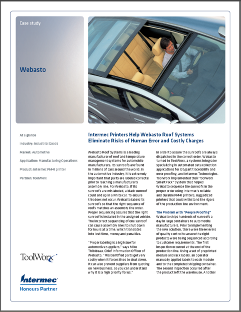 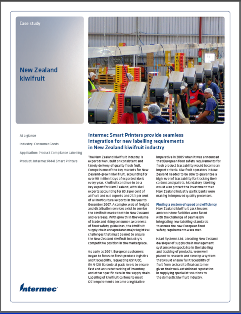 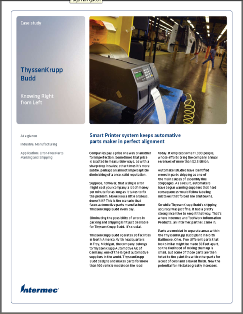 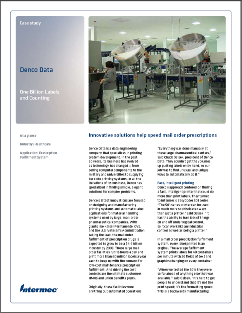 CS - Case study available on HPC Smart Start site
[Speaker Notes: Honeywell provides many resources to help sell Smart Printing solutions.  We have a number of case studies in different market segments – just look for them on our web site.

We are also developing a playbook of application briefs providing quick-glance solution ideas.]
Program Resources Available on HPC Portal